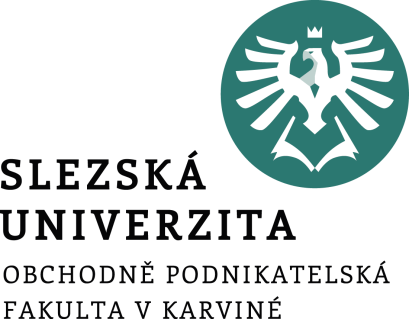 Cenné papíry, otevřené podílové fondy
Ing. Roman Hlawiczka, Ph.D.
Katedra financí a účetnictví
Cenný papír
finanční dokument, prokazující finanční závazky emitenta (vydavatele) vůči majiteli cenného papíru

X

peněžní pohledávka nebo majetkový nárok
2
Některé ze základních typů klasifikací jsou:
3
Druhy cenných papírů
4
Dluhopisy
Dluhopis (obligace) je cenný papír, který vyjadřuje dlužnický závazek emitenta vůči oprávněnému majiteli dluhopisu. 
Majitel dluhopisu má nárok požadovat po emitentovi splacení nominální hodnoty v době splatnosti dluhopisu a v určených termínech i stanovených výnosů.
V době splatnosti dochází ke splacení nominální hodnoty dluhopisu, z hlediska délky doby do splatnosti rozlišujeme dluhopisy:
Krátkodobé – mají splatnost stanovenou do jednoho roku
Střednědobé – mají splatnost od jednoho do čtyř let
Dlouhodobé – se splatností delší než čtyři roky
Věčné renty – speciální druhy dluhopisů, které nemají stanovenou splatnost, to znamená, že u nich nikdy nedochází ke splacení nominální hodnoty, jsou vypláceny pouze úrokové výnosy.
5
Druhy dluhopisů
Státní dluhopisy slouží k financování ročního schodku státního rozpočtu. Jejich splatnost bývá 2 roky až 20 let (v zahraničí i déle – např. až 50 let).
Firemní dluhopisy vydávají (emitují) podniky – firmy. Jsou pro ně alternativní možností (vedle bankovních úvěrů) jak získat finanční zdroje na dlouhou dobu.
Komunální dluhopisy jsou dluhopisy, které vydávají obce (municipality) a financují jimi většinou své investiční záměry.
Junk bonds (prašivé obligace) jsou dluhopisy se spekulativním ratingem. Tyto dluhopisy vydává podnik, u kterého je vysoké riziko nedodržení závazků (nesplacení dluhopisu). Jsou tedy vysoce rizikové a proto emitent musí nabídnout vysoký výnos (kupón).
6
Členění dluhopisů podle druhu kupónu
dluhopisy s pevným (fixním) kupónem – emitent vyplácí po celou dobu života dluhopisu výnos (kupón) ve stejné výši.
dluhopisy s pohyblivým (variabilním) kupónem – výše kupónu se mění v závislosti na vývoji úrokových sazeb nebo inflaci (musí být stanoveno při emisi dluhopisu).
Dluhopisy s nulovou úrokovou (kuponovou) sazbou (nulovým kuponem) – označují se také zerobondy, nedávají majiteli během doby do splatnosti žádný úrokový výnos.
7
Směnka
Cenný papír napsaný v přesně stanovené formě, ze kterého vyplývá na jedné straně bezpodmínečný písemně potvrzený platební závazek dlužníka zaplatit částku uvedenou na směnce a na druhé straně právo majitele směnky požadovat ve stanovené době tuto úhradu. 
Doba splatnosti směnky je obvykle do jednoho roku. 
Směnky patří mezi nejpoužívanější a nejstarší nástroje peněžního trhu. 
Směnky se podle obsahu a způsobu vyrovnání člení na dva základní druhy: 
Směnka vlastní je krátkodobý cenný papír, v kterém se výstavce (emitent, trasant) směnky bezpodmínečně zavazuje (slibuje), že zaplatí v určitý čas stanovenou sumu věřiteli (remitentovi), který je na směnce uveden, nebo na jeho řad. 
Směnka cizí je krátkodobý cenný papír, ve kterém výstavce (emitent, trasant) směnky přikazuje třetí osobě (směnečníkovi, trasátovi), aby věřiteli (remitentovi), nebo na jeho řad, zaplatil v určitý čas stanovenou sumu.
8
Pokladniční poukázka
Krátkodobé, úvěrové a diskontované cenné papíry, které představují přímý závazek s krátkou dobou splatnosti a slouží ke krytí deficitu ve státním rozpočtu. 
Doba splatnosti je maximálně 1 rok, většinou se emitují na období 3, 6 a 9 měsíců. 
Obvykle se emitují v pravidelných sériích, nicméně v případě nečekané potřeby finančních prostředků se mohou emitovat i mimořádně. 
V Česku emituje státní pokladniční poukázky Ministerstvo financí ČR prostřednictvím ČNB, primární prodej probíhá aukčním způsobem.
Pokladniční poukázky jsou vysoce likvidní, dobře obchodovatelné cenné papíry, které mají nízké riziko, a proto nižší výnos než jiné druhy cenných papírů. 
Prodávají se s diskontem, tj. za nižší cenu než je jmenovitá hodnota a v době splatnosti je vyplacena vlastníkovi celá nominální hodnota.
9
Depozitní certifikát
Úročené cenné papíry potvrzující uložení peněžních prostředků do bank nebo jiných depozitních institucí na přesně stanovené období. 
Banky je vydávají s cílem získat krátkodobé a střednědobé volné peněžní prostředky zejména od obyvatel, ale také od podnikatelských subjektů a velkých investorů. 
Pro klienty bank představují alternativu termínových bankovních vkladů; pro banky jsou depozitní certifikáty výhodnější z hlediska řízení likvidity, protože klient nemůže požádat o jejich vyplacení před dobou splatnosti. 
Depozitní certifikáty jsou emitovány v různých nominálních hodnotách, přičemž výše nominální hodnoty určuje cílovou skupinu investorů.
Doba splatnosti se pohybuje od jednoho do několika měsíců, i když někdy se emitují střednědobé depozitní certifikáty s dobou splatnosti větší než rok.
Úrokové sazby depozitních certifikátů vycházejí ze situace na peněžním trhu, jsou stanoveny na ročním základě formou pevného procenta z nominální hodnoty. 
Prodej depozitních certifikátů je většinou založen na diskontním principu.
10
Hypoteční zástavní listy
Jsou dluhopisy, jejichž jmenovitá hodnota a poměrný výnos jsou plně kryty pohledávkami z hypotečních úvěrů nebo částí těchto pohledávek (řádné krytí), popř. náhradním způsobem (náhradní krytí – hotovost, státní dluhopisy).
Pro řádné krytí jmenovité hodnoty hypotečních zástavních listů mohou být použity pouze pohledávky z hypotečních úvěrů, které nepřevyšují 70 % ceny zastavené nemovitosti.
Vydávané bankami s cílem získat finanční prostředky na poskytování hypoték.
Jsou vhodné pro konzervativní investory, kteří nemají příliš velké zkušenosti s kapitálovými trhy a nechtějí poskupovat velké riziko.
11
Akcie
Akcie je cenný papír, který opravňuje majitele (akcionáře)
a) podílet se na řízení akciové společnosti (formou účasti na valné hromadě),
b) podílet se na zisku akciové společnosti (formou dividend),
c) podílet se na likvidačním zůstatku společnosti (v případě likvidace a.s.).
12
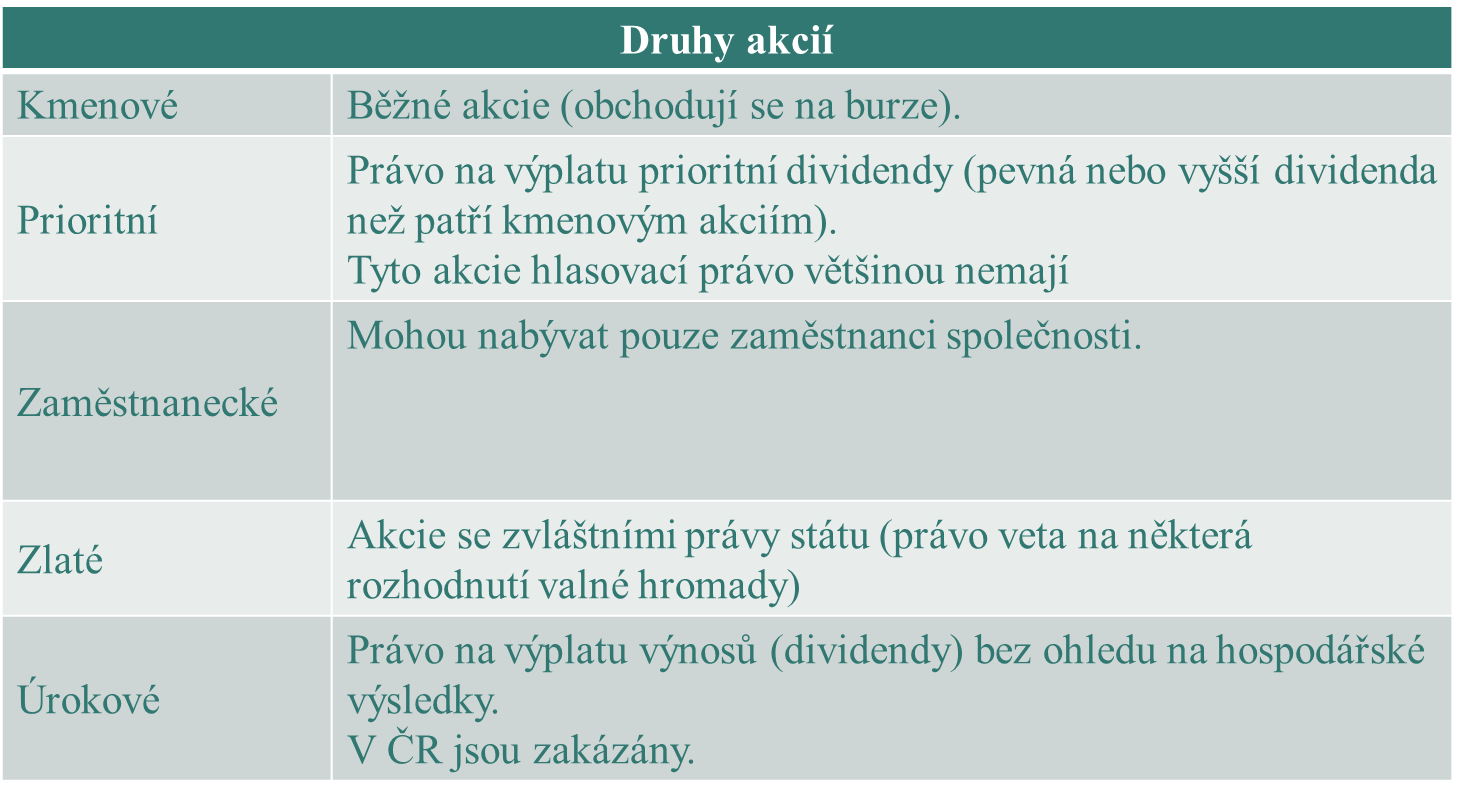 13
14
Podílové listy
Podílový list je cenný papír osvědčující podíl majitele na majetku podílového fondu (který byl za peníze vložené majiteli zakoupen – např. akcie nebo dluhopisy).
15
Otevřené podílové fondy
Otevřený podílový fond  vzniká tak, že mnoho malých i větších investorů spojí své úspory a svěří je do správy profesionálnímu správci – investiční společnosti. To znamená, že investoři si nakoupí cenné papíry – podílové listy otevřeného podílového fondu, který tato investiční společnost spravuje.
Investiční společnost tyto svěřené prostředky investuje do akcií nebo dluhopisů. 
Vzroste-li časem kurz akcií a dluhopisů, vzroste i cena každého podílového listu. 
Inkasuje-li fond výnosy z dluhopisů a dividendy z akcií, cena každého podílového listu opět vzroste. 
Klesne-li přechodně kurz akcií nebo dluhopisů, odrazí se tento pokles i na poklesu ceny podílových listů.
Podílové listy otevřených podílových fondů lze kdykoliv od investiční společnosti nakoupit (jakékoliv množství) a zároveň kdykoliv je lze investiční společnosti zpátky odprodat a své peníze tak dostat zpět včetně zhodnocení. 
Prodej i zpětný odkup podílových listů se totiž provádí za aktuální kurz podílového listu, který odpovídá tržní hodnotě majetku připadajícím na jeden podílový list.
16
Proč jsou OPF výhodné (1)
Dobrá dostupnost. Většina otevřených podílových fondů je dostupná širokému okruhu domácností, protože investovat můžete již 3 – 5 tisíc Kč (první investice) a další vklady jsou možné již od 100 Kč.
Velký výběr. Každý si může vybrat fond, který mu nejvíce vyhovuje podle toho, na jak dlouho chce investovat, jak vysokého výnosu by chtěl dosáhnout a jak velké investiční riziko je ochoten nést.
Vysoká likvidita. Své peníze uložené ve fondech lze kdykoliv vybrat bez výpovědi a většinou i bez sankčních poplatků. Investiční společnost musí aktuální hodnotu investice vrátit nejpozději do 30 dnů, v praxi to často bývá podstatně dříve (3 – 14 dnů).
Vyšší výnosy. Průměrný výnos cenných papírů je dlouhodobě vyšší než výnos z bankovních vkladů a je stejný, investujete-li 5 tisíc Kč nebo 5 miliónů Kč (na rozdíl od termínovaných vkladů v bankách, které mívají úrokové sazby odstupňované podle výše vkladu).
17
Proč jsou OPF výhodné (2)
Rozložení rizika. Fondy za svěřené peníze nakupují různé cenné papíry a vytvářejí tak portfolio, ve kterém je pokles jednoho cenného papíru eliminován růstem hodnoty jiného cenného papíru. Hodnota investice proto nekolísá tak hodně, jako kdybyste kupovali akcie nebo dluhopisy přímo.
Daňová výhodnost.  Při prodeji  podílových listů po testovacím období se z výnosu neplatí daň (na rozdíl od úroků z vkladů v bankách, které jsou vždy zdaňovány 15 %).
Profesionální správa. Investováním do fondů si najímáte finanční odborníky, kteří se o Vaše peníze profesionálně starají a jsou zainteresováni na dobrém zhodnocování Vašich investovaných úspor.
18
Proč jsou OPF výhodné (3)
Transakční náklady. Fondy nakupují cenné papíry v mnohem větším množství, a proto platí za každý nakupovaný cenný papír nižší poplatky než jednotlivý investor.
Dostatek informací. Aktuální ceny (kurzy) podílových listů fondů si lze každý den přečíst v novinách, zjistit na internetových stránkách správců nebo telefonickým dotazem na informační linky správců, případně se zeptat svého finančního poradce.
Nové možnosti. Fondy umožňují využívat i takových investic, které by jinak klientovi zůstaly nedostupné. Fondy klientovi také umožňují stát se spoluvlastníkem největších firem na světě.
19
20
Další druhy fondů
Odvětvové – investují výhradně do akcií vybraného odvětví (např. fond ropného průmyslu, fond nových technologií).
Garantované – po určité době (např. 5 let) vyplatí investorovi výnos dle podmínek ve statutu fondu, ale navíc garantují, že po této době vrátí investorovi minimálně to, co vložil = s garantovanými fondy nelze prodělat.
Indexové – nesnaží se překonat akciový index, ale kopírují ho. Za peníze podílníků nakupují cenné papíry přesně v takovém poměru, jako jsou obsaženy ve srovnávacím akciovém indexu.
Hedgové – fondy obchodující s deriváty CP. Využívají je ke spekulacím, ne k zajištění.
21
Doporučený investiční horizont
22
Výběr vhodného fondu
23
Základní druhy fondů
24
Srovnání základních druhů cenných papírů
25
Depozitní stvrzenky
Depozitní stvrzenky jsou cenné papíry, které jsou obchodovány na domácím finančním trhu, avšak zastupují (jsou kryty) akcie emitované zahraniční akciovou společností. 
Depozitní stvrzenky tak umožňují domácím investorům zprostředkované vlastnit podíl na zahraničních společnostech, jejichž akcie nejsou na domácí burze obchodovány přímo. 
Depozitní stvrzenky se vyskytují v několika základních formách: ADR, GDR, EDR, NYS.
Klíčovou výhodou pro investory je skutečnost, že stvrzenky umožňují mezinárodní diverzifikaci při setrvání na domácím trhu se známými podmínkami a předpisy pro obchodování a vypořádání obchodu. 
Protože stvrzenky jsou převážné emitovány v domácí měně, je výrazně omezeno i měnové riziko.
26
Zdaňování cenných papírů
Rozlišujeme:
příjmy z prodeje CP
příjmy z titulu držby CP (dividendy, úroky)
27
Zdaňování výnosu z držby CP
Týká se především akcií, dluhopisů, podílových listů.
Způsob zdanění je stejný pro fyzickou osobu podnikající i nepodnikající. 
Jedná se o příjmy podle §8 - Příjmy z kapitálového majetku. 
Zpravidla jde o podíl na zisku, dividendu a úrok. 
Daněny jsou srážkovou daní ve výši 15 procent, a to nejčastěji u zdroje. 
Daň sráží a odvádí vyplácející společnost. 
Příjemce již výnos do daňového základu nezahrnuje, a tento příjem tedy není důvodem pro podání daňového přiznání.
28
Výnos z prodeje CP
CP nezařazené do obchodního majetku
Příjmy z prodeje cenných papírů jsou příjmy podle §10 - Ostatní příjmy. 
Tyto příjmy se snižují o nabývací cenu těchto cenných papírů (včetně poplatků za transakce při nákupu a prodeji). 
Dále lze zisk z prodeje cenných papírů snížit o případnou ztrátu z prodeje cenných papírů vzniklou v témže zdaňovacím období za podmínky, že příjem z prodeje těchto cenných papírů nebyl osvobozen od daně. 
Daň se tedy platí pouze ze zisku z prodeje. 
Sazba daně je 15 procent.
29
Podmínky pro osvobození od daně (§ 4)
Úhrn u jednoho poplatníka nepřekročí částku 100 000 Kč v rámci jednoho zdaňovacího období.
Splnění tzv. časového testu - doba mezi nabytím a převodem těchto cenných papírů překročí 3 roky (platí především pro akcie a dluhopisy).
Osvobození od daně se nevztahuje na příjmy z úplatného převodu cenných papírů, které jsou nebo byly součástí obchodního majetku, a to ve lhůtě do tří let od ukončení činnosti, v rámci které plyne příjem ze samostatné činnosti (§ 4). 
Osvobozeny nejsou příjmy, jež plynou poplatníkovi z budoucího úplatného převodu cenného papíru, který byl uskutečněn do 3 let od nabytí, a také z budoucího úplatného převodu cenného papíru, který je nebo byl součástí obchodního majetku do tří let od ukončení činnosti, ze které plyne příjem ze samostatné činnosti, a to i v případě, že kupní smlouva bude uzavřena až po třech letech od nabytí cenného papíru či po třech letech od ukončení této činnosti.
30
Příjem do 100 tisíc Kč
Velmi důležité však je, že hranice 100 tisíc Kč je zavedena pro příjem, nikoliv pro zisk z dané transakce (příjem - výdaj). 
Pokud tuto částku překročí, zdaňují se veškeré příjmy z převodu cenných papírů s výjimkou příjmů osvobozených od daně.
31
Rekapitulace – ověření znalostí
32
33
34
35
36
37
38
39
40
41
42
43
44
45
46
47
48
49
50
51
52
53
54
55
56
57
58
59
60
61
62
63
64
65
66
67
68
69
70
71
72
73
74
75
76
77
78
79
80
81
82
83
84
85
86
87
88
89
90
91
92
93
94
95
96
97
98
99
100
101
102
103
104
105
106
107
108
109
110
111
112
113
114
115
116
117
118
119
120
121
122
123
124
125
126
127
128
129
130
131
132
133
134
135
136
137
138
139
140
141
142
143
144
145
146
147
148
149
150
151
152
153
154
155
156
157
158
159
160
161
162
163
164
165
166
167
168
169
170
171
172
173
174
175
DĚKUJI ZA POZORNOST

176